Bonjour!
vendredi, le vingt-deux mars
Travail de cloche
Translate into French: I will happily begin the week-end today.
[Speaker Notes: é]
Bonjour!
vendredi, le vingt-deux mars
Vendredi, vendredi
Rah, rah, rah!
Vendredi, vendredi
On y va!
Bon anniversaire (demain)
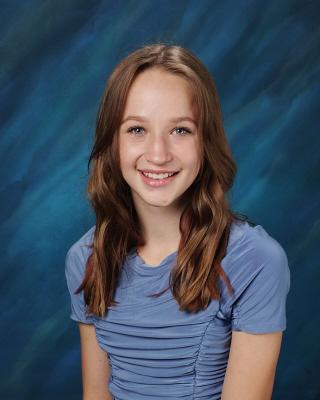 Bon anniversaire (demain)
Bon anniversaire (demain)
Bon anniversaire (demain) chère Kate
Bon anniversaire (demain)
Bonjour!
vendredi, le vingt-deux mars

un moment de culture francophone
révision
un conte de fée

The students will tell the story of a beloved character.
Pourquoi tombons-nous?
Nous tombons pour apprendre comment se lever.
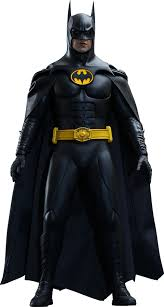 Sommes-nous prêts?

Nous sommes prêts !
When the first American troops arrived in France to fight during World War I, Col. Charles Stanton tried to say in French “Lafayette, we are here!” but actually spouted ungrammatical gibberish.
Both the British commander Wolfe and the French commander Montcalm died at the battle of the Plains of Abraham. A monument in honor of both men in Quebec says: “Mortem virtus communem; faman historia; monumentum posteritas dedit”
Il était une fois un éponge qui s’appelait Bob.
Yesterday, at 7 PM, Jacques and Pierre sang La Marseillaise.

I was playing football and I fell.

I was reading when suddenly the bell rang.

You (familiar) climbed the hill (la colline) to your home after school.

Charlotte was born in France.

We entered the school.
Le passé compsosé avec être
devenir				naÎtre					je
revenir				descendre				tu
monter				entrer					elle
sortir					retourner				nous
venir					tomber				vous	
arriver				rester					ils
aller					mourir
partir					passer
rentrer
Devoirs
Billet de sortie
Translate into French: Justin arrived in Paris on Monday. Justin and Pierre went to the Louvre Museum on Tuesday. Justin and I fell into the Seine on Wednesday. You and Justin departed for the United States on Thursday.
[Speaker Notes: é]